SEMINAR 2019 – ZWISCHENBILANZ

Hochschule – Soziale Arbeit, Luzern

Barbara Fontanellaz, Fachbereichsleiterin Soziale Arbeit FHSG
20.11.2019
Hintergrund und Ziele: Perspektive swissuniversities
Identifikation, Entwicklung, Umsetzung und Evaluation spezifischer Nachwuchsfördermodelle
Beitrag, dass Fachhochschulen über adäquat qualifizierte Mitarbeiterinnen und Mitarbeiter verfügen
Profil FH an der Schnittstelle von Wissenschaft und Praxis soll weiter geschärft werden …
… zur Erfüllung des Leistungsauftrags in Lehre, Weiterbildung, Forschung und Dienstleistung
Hintergrund und Ziele: Perspektive Fachhochschulen Soziale Arbeit
Erhöhung der Arbeitgeberattraktivität durch Qualifizierungsmöglichkeiten des akademischen Personals
stärkt das doppelte Kompetenzprofil des akademischen Personals und damit das spezifische Profil der Fach-hochschulen durch ihre Nähe zur Praxis
stärkt die Zusammenarbeit zwischen den Fachhochschulen und den Institutionen der Praxis
zeigt neue Karrierewege auf, welche aus der Umsetzung der Immersionsprogramme hervorgehen
Modell «Doppeltes Kompetenzprofil»
ZWISCHENEVALUATION
Seminar von C2SW vom 20.11.2019 an der HSLU – Soziale Arbeit, Luzern

Projektleitung:
Agnès Földhazi und
Evelyne Thönnissen Chase
Ziele des Seminars
Präsentation der Zwischenevaluation
Good practice 
Nötige Anpassungen
Mehrwert für Praxis und Fachhochschulen
Transfermöglichkeiten an den Fachhochschulen
Networking
Programmbausteine
Kurzer historischer Rückblick
Immersionsprogramm – Stand November 19
Programmbaustein Coaching
Coaching Pool



Robert Wegener	      Pasqualina Cavadini         Sophie Rodari	   Gabriella Schmid	             Donat Knecht

Mandat Coaching ICSO, FHNW
Individuelles Coaching: Einstiegs-, Begleit sowie Transfercoaching
Gruppencoaching 3-4 x pro Jahr
Career2SocialWork-Coachingtag: am 26 Februar 2020 in Olten
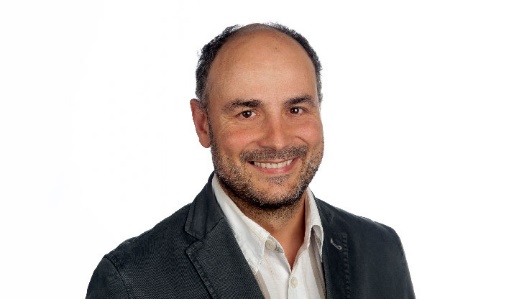 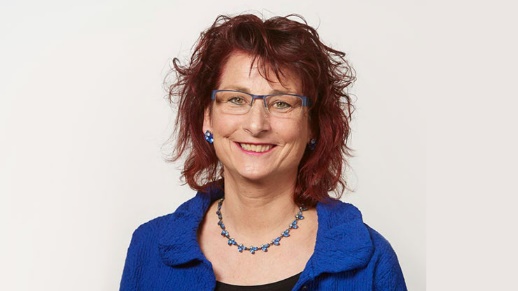 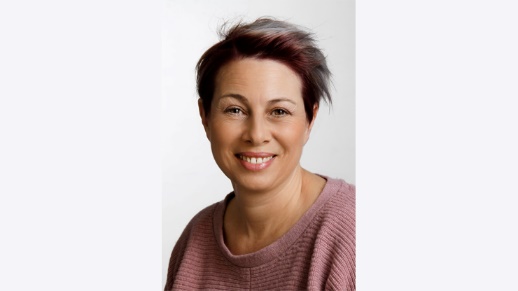 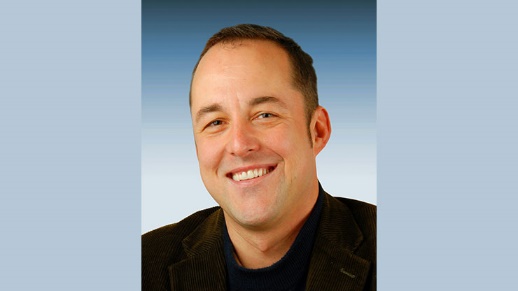 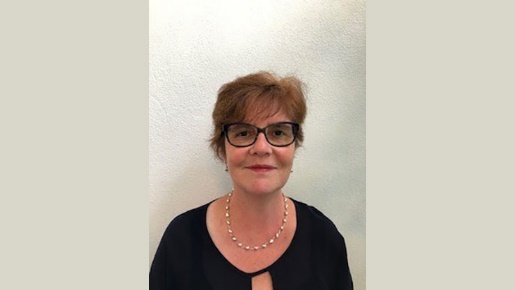 Programmbaustein Seminar
Programmbaustein Evaluation
Zwischenevaluation aus Sicht der Projektleitung
--
Aufgleisen der Immersionen (3-6 Mt.)
Komplexes Projektmanagement auf nationaler Ebene in drei Sprachen
+-
Doppeltes Kompetenzprofil – Interpretation im Projektalltag
++
Zusammenarbeit mit den Praxisorganisationen
Zusammenarbeit und Austausch zwischen den beteiligten Fachhochschulen – Soziale Arbeit
Individueller Zuschnitt der Immersionen (Inhalt, Aufgaben, Dauer, Interessen, etc.)
Seminar - Zwischenevaluation
Herzlichen Dank für Ihre Aufmerksamkeit !